Ədalətli məhkəmə araşdırılması hüququ
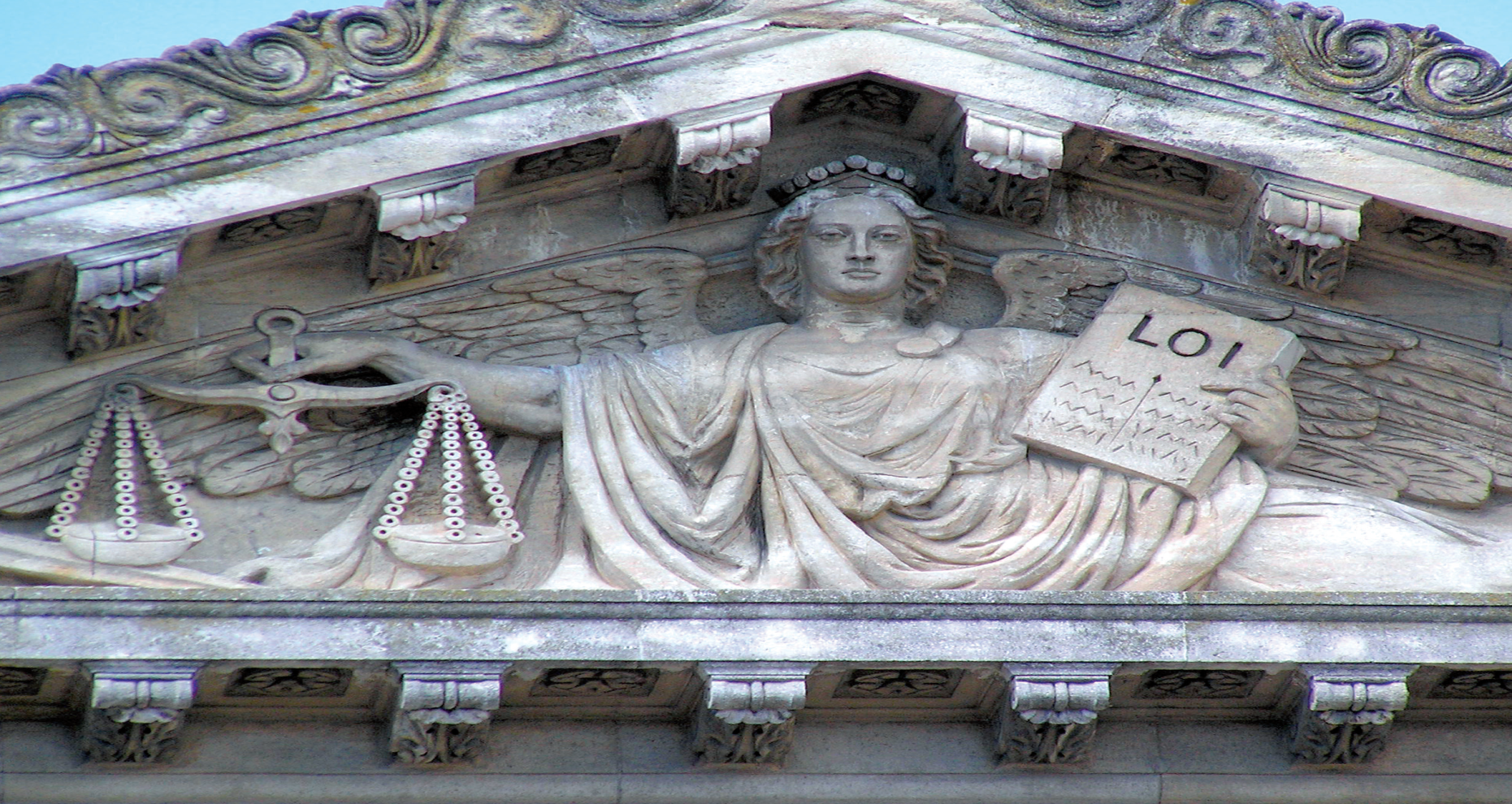 Dilarə Naftaliyeva
Dilarə Niftaliyeva
2016
Avropa Şurası qitənin insan hüquqlarını müdafiə edən aparıcı təşkilatıdır
İnsan Hüquqları üzrə Avropa Məhkəməsi üzv dövlətlərdə konvensiyanın tətbiq edilməsinə nəzarət edir
47 üzv dövlətdən ibarətdir
Avropa Şurasının bütün üzv dövlətləri Avropa insan hüquqlarının müdafiəsi haqqında Konvensiyanı imzalamışdır
Anlayışlar
Prezumpsiya (от лат. praesumptio — mülahizə, gözlənti, ümid) — əksi sübut olunmaya qədər həqiqət sayılan mülahizə. 

	Təqsirsizlik prezumpsiaysı (лат. praesumptio innocentiae) — cinayət mühakimə icraatının əsas prinsiplərindən biridir.  «Əksi sübut edilməyincə təqsirləndirilən şəxs təqsirsiz sayılır».
Təqsirsizlik prezumpsiyası
Maddə 6
Ədalətli məhkəmə araşdırması hüququ

2. Cinayət törətməkdə ittiham olunan hər kəs onun təqsiri qanun əsasında sübut edilənədək təqsirsiz hesab edilir.
Azərbaycan Respublikasının Konstitusiyası, 12 noyabr 1995
Maddə 63. Təqsirsizlik prezumpsiyası 
	I. Hər kəsin təqsirsizlik prezumpsiyası hüququ vardır. Cinayətin törədilməsində təqsirləndirilən hər bir şəxs, onun təqsiri qanunla nəzərdə tutulan qaydada sübuta yetirilməyibsə və bu barədə məhkəmənin qanuni qüvvəyə minmiş hökmü yoxdursa, təqsirsiz sayılır. 
	V. Məhkəmənin hökmü olmasa kimsə cinayətdə təqsirli sayıla bilməz.
Azərbaycan Respublikasının Cinayət Prosessual Məcəlləsi
Maddə 21. Təqsirsizlik prezumpsiyası

	21.1. Cinayətin törədilməsində təqsirləndirilən hər bir şəxs onun təqsiri bu Məcəllədə nəzərdə tutulmuş qaydada sübuta yetirilməyibsə və bu barədə qanuni qüvvəyə minmiş məhkəmənin hökmü yoxdursa, təqsirsiz sayılır.
Məhdudlaşdırıla bilməyən hüquq
Ədalətli məhkəmə araşdırmasının əsas tələblərindən biri olan təqsirsizlik prezumpsiyası hüququ Konvensiyanın 15-ci maddəsində nəzərdə tutulan fövqəladə hallarda belə məhdudlaşdırıla bilməz- Hüquq və azadlıqların məhdudlaşdırılması haqqında «Sirakuz prinsipləri» 1985-ci il, 70(g)-ci bənd.
Təqsirsizlik prezumpsiyası hüququ
Cinayət ittihamı irəli sürülmüş hər kəs ittiham aktı çıxarıldıqdan (və ya ona şifahi şəkildə elan olunduqdan) məhkəmənin ittiham hökmü çıxarılanadək cinayət prosesinin bütün mərhələlərində təqsirsizlik prezumpsiyası hüququna malikdir- Allenet de Ribemont Fransaya qarşı iş, 1995, 37-ci bənd.
Təqsirsizlik prezumpsiyası hüququ
Təqsirsizlik prezumpsiyası məhkəmə prosesinin nəticəsindən asılı olmayaraq, bütün cinayət prosesi zamanı qüvvədədir. Cinayət məsuliyyətinə cəlbetmə müddətinin keçməsi ilə əlaqədar məhkəmənin təqsirləndirilən şəxsi məsuliyyətdən azad etməsi zamanı da bu prinsipə əməl olunmalıdır. - Minelli İsveçrəyə qarşı məhkəmə işi, 1983, 30-cu bənd.
«Ittiham» anlayışının mənası
Deveyer Belçikaya qarşı, 27 fevral 1980-cı il, 42,44,46-cı bəndlər.
	«İttiham» fərdin cinayət hüquq pozuntusu törətdiyinə dəlalət edən və ya şübhəli şəxs qismində onun vəziyyətinə mühüm təsir göstərən ehtimalların olduğu barədə səalhiyyətli dövlət hakimiyyəti orqanı tərəfindən ona rəsmi məlumatın verilməsidir.
«İttiham» ı təşkil edən hallar
Fərdin şübhəli şəxs qismində dindirilməsi - Hozee Belçikaya qarşı 27 fevral 1980;

Bu və ya digər şəxsin həbsi barəsində order verildikdə - Vemhoff Almaniyaya qarşı, 27 iyun 1968;

Şəxsə qarşı cinayət təqibinə başlanıldığı barədə ona rəsmi məlumat verildikdə - Nyumayster Avstriyaya qarşı, 27 iyun 1986;
«İttiham» ı təşkil edən hallar
Gömrük cinayətini araşdıran dövlət orqanı şəxsdən sübut təqdim etməsini tələb etdikdə və onun bank hesabını dondurduqda - Funke Fransaya qarşı, 25 fevral 1993;

Polis tərəfindən şəxsin əleyhinə prokurorluğa məlumat verildikdən sonra onun barəsində cinayət işi açılarkən şəxs yardım üçün vəkilə müraciət etdikdə - Angeliççi İtaliyaya qarşı, 19 fevral 1991.
Təqsirsizlik prezumpsiyasının tətbiqi zamanı gözlənilməli olan qaydalar
1.məhkəmə öncədən işin nəticəsini müəyyən etməməlidir;
	2. ittiham təqsirləndirilən şəxsin təqsirini hüququn və ya faktın prezumpsiyasının yol verildiyi hallar istisna olmaqla, heç bir ağlabatan şübhə qalmadan sübut etməlidir;	
	3. təqsirləndirilən şəxslə cinayətkar kimi rəftar edilməməlidir;	4. kütləvi informasiya vasitələri şəxsin təqsirliliyi haqqında məlumat yaymaqdan çəkinməli, səlahiyyətli dövlət oranları isə bu kimi bəyanatlar verməməlidirlər.
Azərbaycan Respublikasının Konstitusiyası, 12 noyabr 1995
Maddə 63
Təqsirsizlik prezumsiyası
II. Şəxsin təqsirli olduğuna əsaslı şübhələr varsa, onun təqsirli bilinməsinə yol verilmir.
Azərbaycan Respublikasının Cinayət Prosessual Məcəlləsi
21.2. Şəxsin təqsirli olduğuna əsaslı şübhələr varsa da onun təqsirli bilinməsinə yol verilmir. Bu Məcəllənin müddəalarına uyğun surətdə müvafiq hüquqi prosedura daxilində ittihamın sübuta yetirilməsində aradan qaldırılması mümkün olmayan şübhələr təqsirləndirilən şəxsin (şübhəli şəxsin) xeyrinə həll edilir. Eyni ilə cinayət və cinayət-prosessual qanunlarının tətbiqində aradan qaldırılmamış şübhələr də onun xeyrinə həll olunmalıdır.
Məhkəmə işinə dair önyarqı
Məhkəmə işinə dair önyarqı
Təqsirsizlik prezumpsiyasının əsasında önyarqının olmaması durur. Cinayətin törədilməsində təqsirləndirilən şəxsin təqsirini üzə çıxarmağa xidmət edən məhkəmə araşdırması zamanı hakimin şəxsin təqsirliliyi haqqında fikir söyləməsi bu hüququ pozur – Minelli İsveçrəyə qarşı iş, 1983, 37-ci bənd.
Məhkəmə işinə dair önyarqı
Hakim şəxsin təqsirkar olmasına dair bəyanat verirsə bu hakimin önyarqılı olmasını göstərir. Bununla yanaşı, yekun ittiham hökmü çıxarılmadan şəxsin bu cinayəti törətməkdə şübhələnildiyi və ya təqsirli olması bəyanatları arasında prinsipial fərq qoyulmalıdır. 
	Şəxs haqqında prosesin nəticəsində ittiham hökmünün çıxarılması onun təqsiri qanunla müəyyən olunmuş qaydada sübuta yetirilməyincə təqsirsizlik prezumpsiyası hüququndan istifadə edir - Matijaseviç Serbiyaya qarşı, 2006, 48-ci bənd.
Məhkəmə işinə dair önyarqı
Təqsirsizlik prezumpsiyası tələb edir ki, məhkəmə üzvləri öz vəzifələrini icra edərkən təqsirləndirilən şəxsin ittiham olunduğu cinayətin törədilməsində təqsirkardır yönümündə işə başlamamalıdırlar. Bu mənada hakimin önyarqısının olmaması onun qərəzsizliyi ilə sıx əlaqədardır. - Barbera, Messeque və Jabardo İspaniyaya qarşı iş, 1998, 77-ci bənd.
Kütləvi informasiya vasitələrinə bəyanatlar
Hakimlərin KİV nə lazım olmayan bəyanatların verildiyi hallarda təqsirsizlik prezumpsiyasının pozulduğunu bildirir. Məhkəmə prosesi başlamazdan öncə işi aparan hakim müsahibəsində demişdi: təqsirləndirilən şəxs təqsirli sayıla bilər və ya ona qismən bəraət verilə bilər. Lakin ona tam bəraət verilə bilər deməmişdi. Bu hakimin şəxsi önyarqısı kimi qiymətləndirildi - Lavents Latviyaya qarşı iş, 2002, 119-cu bənd.
Kütləvi informasiya vasitələrinə bəyanatlar
Məhkəmə hökmü çıxarılmamış hər hansı dövlət vəzifəli şəxsin təqsirləndirilən şəxsin təqsirkar olması haqqında fikir deməsi təqsirsizlik prezumpsiyasının kobud pozuntusudur. Şəxsin cinayət törətməkdə şübhələnilən şəxslə cinayəti törədən şəxs kimi elan olunması arasında köklü fərq var. Həm vəzifəli şəxslər həm də jurnalist tərəfindən təqsirsizlik prezumpsiyası prinsipi pozulmuşdur – Xujin və başqaları Rusiya Federasiyasına qarşı iş, 23 oktyabr 2008-ci il.
KİV vasitəsilə cinayət işlərinə dair məlumatın verilməsinə dair Avropa Şurasının Tövsiyyəsi Rec(2003)13
Ictimaiyyət məhkəmə və polis orqanlarının fəaliyyətinə dair məlumatları əldə etmək imkanına malik olmalıdır........... Davam edən məhkəmə araşdırılmasına münasibətdə fikirlər və məlumatlar əgər təqsirləndirilən şəxsin təqsirsizlik prezumpsiyası hüququna xələl gətirmirsə KİV də yayımlana bilər.
Digər orqanların vəzifəli şəxslərinin fikirləri
Təqsirsizlik prezumpsiyası təkcə hakimlərə və məhkəmə araşdırmasının aparılmasına aid deyil, o həmçinin digər vəzifəli şəxslərin də məhkəmə prosesinin nəticəsinə dair fikir bildirməyinə də şamil olunur - Allenet de Ribemont Fransaya qarşı iş, 1995, 36-cı bənd, Daktaras Litvaya qarşı iş, 2000, 42-ci bənd.
İnformasiya əldə etmək haqqında Qanun
Maddə 38. Fərdi məlumatlar 
	38.2. Fərdi məlumatlar şəxsi və ailə həyatına dair məlumatların məcmusudur. Əldə olunmasına məhdudiyyətlər qoyulan şəxsi həyata dair məlumatlar aşağıdakılardır:
	38.2.3. cinayət işləri və ya digər hüquq pozuntularına dair işlər üzrə icraatın gedişində toplanmış informasiyalar—açıq məhkəmə iclasınadək və ya hüquq pozuntusuna dair məhkəmə qərarı çıxarılanadək, yaxud insanların mənəviyyatı, şəxsi və ailə həyatının müdafiəsi, yetkinlik yaşına çatmayanın, zərərçəkənin və ya şahidin mənafeyi, yaxud ədalət mühakiməsinin həyata keçirilməsi üçün tələb edilən hallarda;
	38.2.3-1. şəxsin məhkumluğu barədə məlumatlar;
Kütləvi İnformasiya vasitələri haqqında Qanun
Maddə 11. İnformasiyanın yayılmasına, informasiya mənbəyinin açıqlanmasına yol verilməyən xüsusi hallar 
Kütləvi informasiya vasitəsi redaksiyasının və ya jurnalistin:
	3) təhqiqatçının, müstəntiqin, ibtidai araşdırmaya prosessual rəhbərliyi həyata keçirən prokurorun və ya məhkəmənin icazəsi olmadan ibtidai istintaq və təhqiqat məlumatlarını yaymasına;
	4) cinayət etməkdə təqsirləndirilən yetkinlik yaşına çatmayanların və ya qanuni nümayəndələrinin razılığı olmadan onların şəxsiyyəti barədə hər hansı məlumatı yaymasına yol verilmir.
Sübutetmə yükü və sübuetmənin kriteriyaları
Azərbaycan Respublikasının Konstitusiyası
Maddə 63. Təqsirsizlik prezumpsiyası 

III. Cinayətin törədilməsində təqsirləndirilən şəxs özünün təqsirsizliyini sübuta yetirməyə borclu deyildir.
Azərbaycan Respublikasının Cinayət Prosessual Məcəlləsi
21.3. Cinayət törədilməsində təqsirləndirilən şəxs özünün təqsirsiz olmasını sübuta yetirməyə borclu deyildir. İttihamı sübuta yetirmək, şübhəli və ya təqsirləndirilən şəxsin müdafiəsi üçün irəli sürülən dəlilləri təkzib etmək vəzifəsi ittiham tərəfinin üzərinə düşür.
Maddə 138. Sübutetmə anlayışı
138.1. Sübutetmə ittihamın qanuni, əsaslı və ədalətli həlli üçün əhəmiyyət kəsb edən halların müəyyən edilməsi məqsədilə sübutların əldə edilməsindən, yoxlanılmasından və qiymətləndirilməsindən ibarətdir.
	138.2. Təqsirləndirilən şəxsin cinayət məsuliyyətinə cəlb olunması əsaslarını və onun təqsirli olub-olmamasını sübutetmə vəzifəsi ittihamçının üzərinə düşür.
Maddə 139. Sübut edilməli hallar
139.0. Cinayət təqibi üzrə icraat zamanı aşağıdakılar yalnız sübutlara əsasən müəyyən edilir:
139.0.1. cinayət hadisəsinin baş vermə faktı və halları;
139.0.2. şübhəli və ya təqsirləndirilən şəxsin cinayət hadisəsi ilə əlaqəsi;
139.0.3. cinayət qanunu ilə nəzərdə tutulmuş əməldə cinayətin əlamətləri;
139.0.4. cinayət qanunu ilə nəzərdə tutulmuş əməlin törədilməsində şəxsin təqsirliliyi;
139.0.5. cinayət qanunu ilə nəzərdə tutulmuş cəzanı yüngülləşdirən və ağırlaşdıran hallar;
139.0.6. bu Məcəllə ilə başqa hal nəzərdə tutulmamışsa, cinayət prosesi iştirakçısının və ya cinayət prosesində iştirak edən digər şəxsin öz tələbini əsaslandırdığı hallar.
Maddə 141. Sübutsuz müəyyən edilən hallar
141.1. Cinayət təqibi üzrə icraatın materiallarından istifadə edilmədən aşağıdakı hallar sübut edilmiş hesab olunur:
	141.1.1. ümumi məlum olan faktlar;
	141.1.2. müasir elmdə, texnikada, incəsənətdə və digər sahələrdə ümumi qəbul edilmiş təhqiqat metodlarının düzgünlüyü;
	141.1.3. məhkəmə üçün preyudisial qaydada məcburi qüvvəyə malik qərarla müəyyən edilmiş hallar.
Hüququn və ya faktın prezumpsiyası
Təqsirsizlik prezumpsiaysında hüququn və ya faktın prezumpsiyası istisnaları mövcuddur ki, tərəflərin bərabərliyini saxlamaqla, məsələnin əhəmiyyətini nəzərə alaraq, ağlabatan məhdudiyyətlər çərçivəsində sübutetmə yükünü təqsirləndirilən şəxsə ötürən belə prezumpsiyaların mövcud olması 6.2-ci maddənin pozuntusunu yaratmır - Salabiaku Fransaya qarşı iş, 1998, 28-ci bənd.
Sübutetmə yükü və sübuetmənin kriteriyaları
Məhkəmə araşdırması gedişində təqsirsizlik prezumpsiyası prinsipinin əhəmiyyəti sübutetmə yükünün ittiham tərəfin üzərinə düşməsi, irəli sürülən ittihamın əsaslılığına dair şübhələrin isə təqsirləndirilən şəxsin xeyrinə şərh olunmasıdır - Telfner Avstriyaya qarşı iş 2001, 15-ci bənd.
Maddə 142. Preyudisiya
142.1. Cinayət təqibi üzrə məhkəmənin qanuni qüvvəyə minmiş hökmü cinayət təqibi üzrə icraatda həm müəyyən olunmuş hallara, həm də onların hüquqi qiymətinə görə təhqiqatçı, müstəntiq, prokuror və ya məhkəmə üçün məcburidir.
	142.2. Mülki işlər üzrə qanuni qüvvəyə minmiş məhkəmənin qərarı cinayət işi üzrə icraatda təhqiqatçı, müstəntiq, prokuror və ya məhkəməyə yalnız hadisənin yaxud hərəkətin olub-olmaması hissəsində məcburidir və təqsirləndirilən şəxsin təqsirli olub-olmaması nəticəsini əvvəlcədən həll etmir.
Preyudisiya
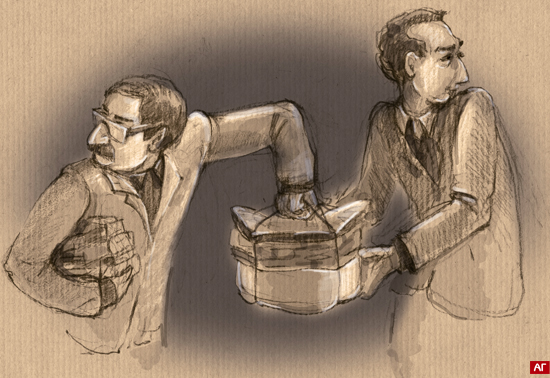 Preyudisiya
Статья 90:  Преюдиция
«Обстоятельства, установленные вступившим в законную силу приговором, либо иным вступившим в законную силу решением суда, принятым в рамках гражданского, арбитражного или административного судопроизводства, признаются судом, прокурором, следователем, дознавателем без дополнительной проверки. При этом такой приговор или решение не могут предрешать виновность лиц, не участвовавших ранее в рассматриваемом уголовном деле».
Preyudisiya
Növbəti məhkəmə prosesi olacaq şəxslərin təqsirliliyi məsələsinə münasibət bildirməklə və keçmiş məhkəmə qərarına istinad edən məhkəmə təqsirsizlik prezumpsiyası hüququnu pozmuşdur - Navalniy və Ofiserov Rusiya Federasiyasına qarşı iş, 23 fevral 2016-cı il,
Şəxslə cinayətkar kimi rəftar olunması
Əgər hakimin şəxsi mülahizələri təqsirləndirilən şəxslə lazımi qaydada rəftar edilməməsinə gətirib çıxarırsa məs, şəxs məhkəmə zalında oturan adamlar tərəfindən cinayətkar deyə təqiblərə məruz qalırsa və ya zalın bir hissəsi tərəfindən müdafiə olunursa və hakim buna göz yumursa, bu təqsirsizlik prezumpsiyasının pozuntusudur - Gridin Rusiya Federasiyasına qarşı iş, 1997, 3-8-ci bəndlər.
Şəxslə cinayətkar kimi rəftar olunması
Açıq məhkəmə prosesi zamanı təqsirləndirilən şəxslərin dəmir barmaqlıqlar arxasında saxlanılmasını və məhkəmə zalında xüsusi təyinatlıların iştirak etməsininin zəruri əsaslarını tapa bilmədi. Təqsirləndirilən şəxslərin şəxsi keyfiyyətləri buna imkan vermirdi ki onları öz və proses iştirakçılarının gözlərində alçaltsınlar - Ramişvili və Kokeidze Gürcüstana qarşı iş, 2009, 100-101-ci bəndlər.
Şəxslə cinayətkar kimi rəftar olunması
Təqsirləndirilən şəxslərin həbsxana paltarında açıq məhkəmə prosesinə çıxarılması ictimaiyyətdə onların təqsirkar olmaları haqqında rəy formalaşdırır və bu təqsirsizlik prüzumpsiyasına ziddir - Jiqa Rumıniyaya qarşı iş, 2010, 102-ci bənd, Samolia və Conka Rumıniyaya qarşı iş, 2008, 100-cü bənd.
Məhkəməyəqədər nəzarətdə saxlama və təqsirsizlik prezumpsiyası
Girov altında şəxsin azadlığa buraxılmasından imtina olunması və məhkum edilməmiş şəxsin məhkəməyə qədər həbsə alınması təqsirsizlik prezumpsiyasını pozmur. Lakin, ağlabatan müddətdə işə baxılması və məhkəməyə qədər nəzarət altında buraxılmaq hüququ- o deməkdir ki təqsirləndirilən şəxsin məhkəməsi mümkün qədər tez olmalıdır - Jablonski Polşaya qarşı iş, 2000, 102-ci bənd, Castravet Moldovaya qarşı, 2007, 30-cu bənd, Kucera Slovakiyaya qarşı, 2007, 95-ci bənd.
Icraata xitam verilməsinin nəticələri
Cinayət işi üzrə icraata xitam verildiyi halda məsələn, müddətin keçməsi ilə əlaqədar olaraq, əgər qanun ittiham hökmünün çıxarıldığı halda məhkəmə xərclərinin ödənilməsini nəzərdə tutursa belə, hakimin cinayət təqibinin xərclərini və zərərçəkmişə vurulan ziyanı şəxsdən tutmaq hüququ yoxdur - Minelli İsveçrəyə qarşı iş, 1983, 38-cu bənd.
Bəraət verilməsinin nəticələri
Bəraət hallarında məhkəmə təqsirləndirilənin təqsirinin olmasına əsaslı şübhələrin olması faktı ilə qərarını əsaslandıra bilməz. Bu prinsip cinayət məsuliyyətinə təkrar cəlbetmənin yolverilməzliyi prinsipi ilə eyni qüvvəyə malikdir. 
	Təqsirləndirilən şəxsin təqsirinin olub-olmamasına dair şübhələr haqqında işin mahiyyəti üzrə ittiham aktı çıxarılana qədər danışmaq olar. Lakin yekun bəraət hökmündən sonra belə şübhələrə istinad edilməsi yoverilməzdir – Hammern Norveçə qarşı iş, 11.02.2003
Təqsirsizlik prqzumpsiyasının pozulduğunu müəyyən etmək üçün suallar
1. Məhkəmə tərəfindən təqsirləndirilən şəxsin təqsirliliyi və təqsirsizliyi əvvəlcədən müəyyən edilmişdirmi (önyargı)? Əgər belə olubsa bu nədə ifadə olunmuşdur. 
	2. Ittiham tərəfi təqsirləndirilən şəxsin təqsirini heç bir ağlabatan şübhələr qalmadan sübut etmişdirmi (hüququn və faktın prezumpsiyası istisna olmaqla)?
	3. Təqsirləndirilən şəxslə cinayətkar kimi rəftar edilmişdirmi. O məhkəmə zalında qandalda və ya dəmir barmaqlıq arxasında, həbsxana paltarında çıxış etmişdirmi? Əgər belə olubsa onun təhlükəliliyini sübut edən hallar.
Təqsirsizlik prqzumpsiyasının pozulduğunu müəyyən etmək üçün suallar
4. Kütləvi informasiya vasitələri təqsirləndirilən şəxsin təqsirsizlik prezumpsiyasını pozan məlumatlar yayımlamışlarmı?
	5. Vəzifəli şəxslər öz açıq bəyanatları ilə şəxsin təqsirsizlik prezumpsiyasını pozmuşlarmı?	6. Pozulmuş təqsirsizlik prezumpsiyası növbəti məhkəmə proseslərində düzəldilmişdirmi?
Beləliklə, təqsirsizlik prezumpsiyası
1. Təqsirləndirilən şəxsi ittihamdan qorumaq;
	2. istintaqın nəticəisndən asılı olmayaraq, təkcə ittihamın əsaslılığının araşdırılması zamanı deyil,bütün proses boyu qüvvədə olur;
	3. sübutetmə yükünün ittiham tərəfin üzərinə düşdüyünü və bütün şübhələrin təqsirləndirilən şəxsin xeyrinə həll edilməli olmasını nəzərə alaraq, hakimin təqsirləndirilən şəxsin cinayəti törətməsinə önyarqılı olamsını qadağan edir;	4. KİV ni bu prinsipi pozmamağa çağırır.
Ittihamın xarakteri və əsasları haqqında başa düşülən dildə dərhal məlumatlandırılmaq hüququ
Maddə 6.
	3. Cinayət törətməkdə ittiham olunan hər kəs:
	(a) ona qarşı irəli sürülmüş ittihamın xarakteri və əsasları haqqında onun başa düşdüyü dildə dərhal və ətraflı məlumatlandırılmaq hüququna malikdir.
Ittihamın xarakteri və əsasları haqqında başa düşülən dildə dərhal məlumatlandırılmaq hüququ
Maddə 5.
Azadlıq və toxunulmazlıq hüququ
	2. Tutulmuş hər bir kəsə ona aydın olan dildə onun tutulmasının səbəbləri və ona qarşı irəli sürülən istənilən ittiham barədə dərhal məlumat verilir.
Ittihamın xarakteri və əsasları haqqında başa düşülən dildə dərhal məlumatlandırılmaq hüququ
Dərhal məlumatlandırılmaq;
Onun anladığı dildə məlumatlandırılmaq;
Ittihamın xarakteri (cinayətin hüquqi tövsifi) haqqında məlumatlandırılmaq;
Ittihamın əsasları (güman edilən faktlar) haqqında məlumatlandırılmaq.
Ittihamın xarakteri və əsasları haqqında başa düşülən dildə dərhal məlumatlandırılmaq hüququ
Avropa Məhkəməsi qeyd edir ki, təqsirləndirilən şəxsə verilən məlumatın dolğunluq dərəcəsi kritik dərəcədə əhəmiyyətə malikdir. Çünki, məhz bu anda təqsirləndirilən şəxs ittihamının faktiki və hüquqi əsasları haqqında rəsmi məlumatlandırılır. Belə məlumat dolğun olmalı, ittihamın səbəblərini ona izah etməli və törətməkdə şübhələnilən cinayətin əsasları haqqında məlumatı əks etdirməlidir – Kamasinski Avstriyaya qarşı iş, 1989, 79-cu bənd.
Ittihamın xarakteri və əsasları haqqında başa düşülən dildə dərhal məlumatlandırılmaq hüququ
Təqsirsizlik prezumpsiyası prinsipinin mahiyyətinə görə ittiham tərəfi təqsirləndirilən şəxsin öz müdafiəsinə hazırlaşması üçün ittiham olunduğu cinayət işi haqqında məlumatlandırmalı və onun təqsirliliyini sübut edən kifayət qədər sübut irəli sürməlidir - Barbera, Messeque və Jabardo İspaniyaya qarşı iş, 1998, 77-ci bənd.
Ittihamın xarakteri və əsasları haqqında başa düşülən dildə dərhal məlumatlandırılmaq hüququ
İttiham aktından təqsirləndirilən şəxs qanunda onun əməlini cinayət əməli kimi tövsif edən maddə haqqında məlumatlandırılmalıdır. Məlumatın dolğunluq dərəcəsi işin konkret hallarından asılı olaraq fərqli ola bilər, lakin təqsirləndirilən şəxs hər bir halda ona qarşı irəli sürülmüş ittihamı başa düşməli və ona qarşı öz müdafiəsini hazırlamaq imkanına malik olmalıdır - Mattoçia İtaliyaya qarşı, 25 iyul 2000
İttiham aktı və ittiham hökmü fərqli olmamalıdır
Şəxs barəsində çıxarılan ittiham hökmü itiham aktında göstərilən hüquq pozuntusu əsasında çıxarılmalıdır. Ərizəçilər qəsdən müflisləşmə cinayətində ittiham olunsalar da bu cinayəti törətmək üçün sövdələşməyə görə məhkum edilmişdirlər. Onlar bu yeni ittiham haqqında yalnız məhkəmə hökmü oxunarkən bilmişdilər. Məhkəmə dedi ki bu hüquq pozuntuları mahiyyətcə fərqli olduğuna görə Konvensiyanın pozuntusu baş verib – Pelissyer və Sassi Fransaya qarşı, 25 mart 1999, 62-63-cü bəndlər.
İttiham aktı və ittiham hökmü fərqli olmamalıdır
Sadak Türkiyəyə qarşı işdə, 2001, 57-ci bənd - ərizəçilər əvvəlcə dövlətin ərazi bütövlüyünü pozmağa cəhddə ittiham olunmuş, daha sonra isə dövlətin ərazi bütövlüyünün pozulması üçün yaradılmış silahlı təşkilata aid olduqlarına görə məhkum olunmuşdular. Avropa Məhkəməsi dedi ki, ittihamı yenidən tövsif etmək hüququndan istifadə edərkən məhkəmə təqsirləndirilən şəxsə müdafiə hüququndan səmərəli istifadə etmək üçün kifayət qədər vaxt verməlidir.
Cinayət Prosessual Məcəllə
Maddə 318 Məhkəmə baxışının həddləri
	318.1. Məhkəmə baxışı zamanı cinayət işinə, məhkəməyədək sadələşdirilmiş icraatın materiallarına və ya xüsusi ittiham qaydasında şikayətə yalnız təqsirləndirilən şəxsə qarşı irəli sürülmüş və ya məhkəməyə verilən ittiham daxilində baxılır. Məhkəmə baxışı nəticəsində məhkəmə təqsirləndirilən şəxsin əməlini ağır cinayətdən daha yüngül cinayət əməlinə tövsif etmək, habelə ona qarşı irəli sürülmüş ittihamdan ayrı-ayrı bəndləri çıxartmaq hüququna malikdir.
Cinayət Prosessual Məcəllə
318.2. Məhkəmə baxışı zamanı təqsirləndirilən şəxsin hərəkətlərində daha ağır cinayətin əlamətlərinin mövcudluğu müəyyən edildikdə, dövlət ittihamçısının vəsatəti əsasında məhkəmə irəli sürülmüş ittiham üzrə məhkəmə baxışını dayandırmalıdır. Bu halda məhkəmə müvafiq olaraq cinayət işinin və ya məhkəməyədək sadələşdirilmiş icraat materiallarının 10 (on) gün müddətində təqsirləndirilən şəxsə başqa ittihamın irəli sürülməsi məsələsinə baxmaq üçün ibtidai araşdırmaya prosessual rəhbərliyi həyata keçirən prokurora göndərilməsi barədə əsaslandırılmış qərar çıxarır.
Təqsirləndirilən şəxsin anladığı dil
Ittiham haqqında məlumat təqsirləndirilən şəxsə onun anladığı dildə verilməlidir. 
	Broziçek İtaliyaya qarşı, 19 dekabr 1989-cu il işində - təqsirləndirilən şəxs alman idi və dil məsələsində çətinlik çəkdiyini milli məhkəməyə aydın şəkildə bildirmişdi. Məhkmə qərar aldı ki, İtaliyanın dövlət orqanları ərizəçinin italyan dilini bilmədiyinə görə ona göndərilən məhkəmə bildirişinin tərcüməsini təmin etməli idilər.
Təqsirləndirilən şəxsin anladığı dil
Kamazinski Avstriyaya qarşı məhkəmə işində 19 dekabr 1989-cu il, 79-cu bənd – məhkəmə iclasının aparıldığı dili başa düşməyən təqsirləndirilən şəxs ittiham aktının onun başa düşdüyü dildə yazılı tərcüməsi təmin edilmədiyi təqdirdə əlverişsiz vəziyyətə salına bilər və öz müdafiəsini hazırlaya bilməz. Buna görə də ittiham aktı yazılı şəkildə təqsirləndirilən şəxsə verilməlidir.
Öz müdafiəsini hazırlamaq üçün kifayət qədər vaxta və imkana malik olmaq hüququ
Maddə 6.
	3. Cinayət törətməkdə ittiham olunan hər kəs:
	(b) öz müdafiəsini hazırlamaq üçün kifayət qədər vaxta və imkana malik olmaq hüququna malikdir.
Öz müdafiəsini hazırlamaq üçün kifayət qədər vaxta malik olmaq
Öz müdafiəsini hazırlamaq üçün «kifayət qədər vaxta»  malik olmaq hüququ:
	1. cinayət ittihamı haqqında dərhal məlumatlandırılmaq 
	2. vəkili ilə əlaqə saxlamaq hüququnu özündə ehtiva edir. 
	«kifayət qədər vaxt» anlayışını müəyyən edərkən hər bir işin konkret halları, işin çətinliyi və məhkəmə icraatının mərhələləri nəzərə alınır.
Öz müdafiəsini hazırlamaq üçün kifayət qədər vaxt
Təqsirləndirilən şəxsin kifayət qədər vaxta malik olması işin bütün hallarından, o cümlədən işin mürəkkəbliyindən və prosesin hansı mərhələdə olmasından asılıdır – Alber və Le Kompt Belçikaya qarşı iş, 10 fevral 1983-cü il.
Öz müdafiəsini hazırlamaq üçün kifayət qədər vaxt
Cinayət prosesi mənasında şəxsin ona qarşı sənəd sübutları ilə tam həcmdə və dərhal tanış olması vacibdir. Albert və Le Compte Belçikaya qarşı işdə, 1983, 41-ci bənd - İnsan Hüquqları üzrə Avropa Məhkəməsi intizam ittihamə irəli sürülən andan istintaq dindirməsinə qədər olan 15 günlük müddəti işin sadəliyini nəzərə alaraq kifayət saymışdı.
	Kremzov Avstriyaya qarşı işdə, 1993, 48-ci bənd – 49 səhifəlik iş materialları ilə tanış olmaq üçün 21 günün verilməsini də Məhkəmə məqsədəmüvafiq saymışdı.
Öz müdafiəsini hazırlamaq üçün kifayət qədər vaxt
Burada əsas məqam müdafiəçinin elə vaxtda təyin edilməsidir ki, o, prosesə hazırlaşmaq üçün kifayət qədər vaxta malik olsun. Öcalan Türkiyəyə qarşı işdə 12 may 2005-ci il, 17 000 səhifəlik cinayət işi materialları ilə tanış olaraq iş üzrə müdafiəni hazırlamaq üçün iki həftəlik müddətin verilməsi Böyük Palata tərəfindən yetərli hesab edilmədi.
Öz müdafiəsini hazırlamaq üçün kifayət qədər imkan
«Kifayət qədər imkan» anlayışı: 

1. öz müdafiəsini hazırlamaq üçün təqsirləndirilən şəxsin sənədlərə və iş üzrə digər sübutlara çatımlılıq hüququnu;
2. vəkil tutmaq və onunla əlaqə saxlamaq imkanını özündə ehtiva edir.
Öz müdafiəsini hazırlamaq üçün kifayət qədər imkana malik olmaq hüququ – materiallara çatımlılıq
Cinayət hüquq pozuntusunda ittiham olunan hər kəsə yaradılmalı olan imkanlara öz müdafiəsini hazırlamaq məqsədilə bütün proses ərzində aparılan araşdırmaların nəticələri ilə tanış olmaq imkanı da daxildir. Bundan başqa, ittiham tərəfində olan materiallarla tanış olmaq hüququnu konvensiya konkret olaraq tənzimləməsə də bu hüququ 6-cı maddənin 3 b bəndindən irəli gəlir – Yespers Belçikaya qarşı iş.
Öz müdafiəsini hazırlamaq üçün kifayət qədər imkan-materiallara çatımlılıq
6-cı maddənin 3 (b) bəndinin mənasında kifayət qədər imkana malik olmaq hüququ tərəflərin bərabərliyi prinsipi ilə birgə götürülməlidir. Bu hüquq məhkəmə istintaqını və araşdırmasını həyata keçirən orqanın üzərinə əllərində olan şəxsin bəraətinə və ya cəzasının yüngülləşməsinə kömək edə biləcək bütün materialları təqsirləndirilən şəxs üçün çatımlı etmək vəzifəsi qoyur – Rove and Davis Birləşmiş Krallığa qarşı iş. 2000, 60-cı bənd.
Öz müdafiəsini hazırlamaq üçün kifayət qədər imkan-materiallara çatımlılıq
Foucer Fransaya qarşı işdə, 1997, 34-36-cı bəndlər – Komissiya özünü şəxsən müdafiə eədn təöqsirləndirilən şəxsə dövlət ittihamçısı tərəfindən materialların və onlardan surət çıxarmağa icazənin verilməməsini təqsirləndirilən şəxsin öz müdafiəsinə hazırlaşmaq üçün kifayət qədər imkandan məhrum olması kimi qiymətləndirdi.
Öz müdafiəsini hazırlamaq üçün kifayət qədər imkan – hansı materiallara çatımlılıq
Bununla yanaşı, bu o demək deyil ki, ədalətli məhkəmə araşdırması hüququ ittiham tərəfindən cinayət işinə məhkəmədə baxılmasına hazırlaşan zaman əldə etdiyi bütün məlumatları verməlidir. Bəraətverci sübutlar haqqında məlumatların məhkəməyə və təqsirləndirilən şəxsə verilməməsi ədalət mühakiməsinin lazımi qaydada həyata keçirilməsinə ziddir – Van Marke Belçikaya qarşı iş, 2000, 8.3-cü bənd.
Öz müdafiəsini hazırlamaq üçün kifayət qədər imkan- məhkəmənin materiallarına çatımlılıq
Kriçmar və başqaları Çexiyaya qarşı işdə, 2000, 40-cı bənd – Məhkəmə dedi ki, Konstitusiya Məhkəməsi tərəfindən öz təşəbbüsü ilə sübutların əldə edilməsi özlüyündə ədalətli məhkəmə araşdırması hüququnu pozmur. Lakin, bu sübut təqdim etmək imkanına malik olmaq hüququ ilə yanaşı bütün sübutlar və iradlar haqqında halı olmaq və fikir bildirmək hüququnu ehtiva edən tərəflərin bərabərliyi hüququnu pozur.
Öz müdafiəsini hazırlamaq üçün kifayət qədər imkan- məhkəmənin materiallarına çatımlılıq
Ədalətli məhkəmə araşdırmasının prinsiplərinə riayət olunması üçün məhkəmə orqanları ittiham tərəfin maraqları ilə təqsirləndirilən şəxsin maraqları arasında «kifayət qədər balans» təmin etməlidirlər. Jasper Krallığa qarşı işdə, 2000, 55-56 bənd, Avropa Məhkəməsi dedi ki, hakimin ittiham tərəfindən təqsirləndirilən şəxsdən gizli saxlanan bütün sübutlar haqqında məlumatlandırılması 6-cı maddənin 1-ci bəndinə zidd deyil.
Öz müdafiəsini hazırlamaq üçün kifayət qədər imkan- məhkəmənin materiallarına çatımlılıq
«Kifayət qədər balans» ın təmin olunması üçün məhkəmə orqanlarında prosedur nəticədə təqsirləndirilən şəxsin öz müdafiəsinə hazırlaşmasına imkan verməlidir. Sübutların gizli saxlanılması məsələsinə dair qərarın qəbul edilməsi proseduru və polis tərəfindən tələ qurulması çəkişmə prinsipinin tələblərinə zidd idi -  Edvards və Luis Birləşmiş Krallığa qarşı işdə, 2003, 30-cu bənd,
Işə dair məlumatın verilməsindən imtina üçün əsaslar
Işə dair materiallarla tanış olmaq hüququ mütləq hüququ deyil, aşağıdakı hallarda məhdudlaşdırıla bilər:
	1. qanuni məqsəd daşıyırsa - milli təhlükəsizlik, Mirilaşvili Rusiyaya qarşı, 2008, 202 bənd;
	2. digər şəxslərin hüququnun müdafiəsi üçün – şahidlərin qisasdan qorunması, Durson Niderlanda qarşı, 1996, 70 bənd;
	3. ictimai maraqların qorunması vacibliyi- cinayətlərin araşdırmasına polisin sirli metodlarının açılmaması, Lüdi İsveçrəyə qarşı, 1992, 49 bənd.
Məlumatın verilməməsi üçün əsasların qiymətləndirilməsi
Zərurilik və Mütənasiblik
	Bu iki kriteriyanı məhkəmə yoxlamalıdır. Prokuror hakimə məlumat vermədən müstəqil olaraq saxlanılan məlumatın təqsirləndirilən şəxs üçün nə dərəcədə əhəmiyyətli olmasına və bunun ictimai marqlarla mütənasibliyinə qiymət vrməməlidir. Bu ədalətli məhkəmə araşadırması hüququna ziddir – Rou və Davis Birləşmiş Krallığa qarşı iş, 2000, 63-cü bənd.
Öz müdafiəsini hazırlamaq üçün kifayət qədər imkan
Təqsirləndirilən şəxs və ya onun vəkilləri zəruri şəraitin təmin olunmadığını iddia etdikdə hakim məhkəmə araşdırmasını 6-cı maddənin 3 (b) bəndini pozmadan davam etdirməyin mümkün olub-olmadığını həll etməlidir. Bu zaman hakim yadda saxlamalıdır ki, təqsirləndirilən şəxsin öz müdafiəsini hazırlayarkən vəkili ilə azad ünsiyyətdə olmaq hüququ ədalətli məhkəmə araşdırması konsepsiyasının olduqca mühüm elementi sayılır – Kempbell və Fell Birləşmiş Krallığa qarşı iş, 29 iyun 1984-cü il.
Öz müdafiəsini hazırlamaq üçün kifayət qədər vaxta və imkana malik olmaq hüququna məhdudiyyətlər
Lakin müstəsna hallarda bəzi məhdudiyyətlərə haqq qazandırıla bilər. Kröxer və Möler İsveçrəyə qarşı məhkəmə işində iş xüsusi təhlükəli məhbuslar kateqoriyasına aid edilən və xüsusilə ağır terror cinayətlərində ittiham olunan şəxslərin həbsi ilə bağlı idi. Hakim qərar almışdı ki onlar 3 həftə ərzində vəkilləri ilə görüşə bilməzlər və yalnız vəkillə hakim nəzarəti altında yazışmaq hüququna malikdirlər. Məhkəmə pozuntu tanımadı.
Öz müdafiəsini hazırlamaq üçün kifayət qədər vaxta və imkana malik olmaq hüququna məhdudiyyətlər
Bontsi İsveçrəyə qarşı məhkəmə işində ərizəçi təkadamlıq kameraya salınmış və məhdud müddətlər ərzində vəkili ilə görüşməsinə icazə verilməmişdi. Məhkəmə bu işdə 6-cı maddəini 3 (b) bəndinin pozuntusunu tapmadı çünki digər vaxtlarda vəkillə görüşə icazə verilmişdi. 
	Lakin, istənilən belə məhdudiyyətlər üçün ciddi zərurət olmalı və onlar müəyyən edilmiş risklərə mütənasib olmalıdır.
Öz müdafiəsini hazırlamaq üçün kifayət qədər vaxta və imkana malik olmaq hüququ və 8-ci maddə
Vəkillə görüşmək hüququ onunla məktubla əlaqə saxlamaq hüququnu da özündə ehtiva edir. bu cür işlərin çoxu 6-cı maddənin 3 b bəndi ilə yanaşı həm də Konvensiyanın 8-ci maddəsi əsasında araşdırılır. Məhkəmə qərara aldı ki, ərizəçinin vəkilinə göndərdiyi məktubların həbsxana müdriyyəti tərəfindən oxunması həm 6-cı, həm də 8-ci maddənin pozuntusunu yaradıb, xüsusilə məktubların göndərilməsi gecikdirilib – Domeniçini İtaliyaya qarşı iş, 15 noyabr 1996-cı il.
Təqsirsizlik prezumpsiyası və özünə qarşı ifadə verməmək üstünlüyü
Təqsirsizlik prezumpsiyası iki hüquqla möhkəmlənir:

Özünə qarşı ifadə verməyə məcbur edilməmək;
Təqsirli olduğunu etiraf etməyə məcbur edilməmək.

Bu iki kriteriya özünə qarşı şahidlik etməmək kriteriyası adlanır.
Özünə qarşı ifadə verməmək hüququ
Cinayət işlərində ədalətli məhkəmə araşdırması hüququ «cinayət hüquq pozuntusunda ittiham olunan hər kəsin ....... Susmaq və özünə qarşı ittihamlara yardım etməmək hüququnu» özündə ehtiva edir- Funke Fransaya qarşı, 25 fevral 1993
Özünə qarşı ifadə verməmək hüququ
Konvensiyanın 6-cı maddəsində susmaq hüququ və özünə qarşı ifadə verməmək hüququ konkret olaraq qeyd edilməsə də onlar 6-cı maddədə nəzərdə tutulmuş ədalətli məhkəmə araşdırması hüququnun özəyini təşkil edən, hamılıqla tanınan beynəlxalq standartlardır.  Bu hüquq onu nəzərdə tutur ki, ittiham tərəfi təqsirləndirilən şəxsə qarşı ittihamı qurarkən onun iradəsi əleyhinə məcburiyyət və ya təzyiq vasitəsilə əldə edilən sübutlardan istifadə etməsin. Bu mənada bu hüquq 2-ci bənddəki təqsirsizlik prezumpsiyası ilə sıx əlaqədardır- Saunders Birləşmiş Krallığa qarşı, 17 dekabr, 1996, 68,69-cü bəndlər.
Susmaq hüququnun əhatə dairəsi
Özünə qarşı ifadə verməmək hüququ ilk növbədə təqsirləndirilən şəxsin susmaq hüququ ilə əlaqədardır. Təqsirləndirilən şəxsdən alınmalı olan maddi dəlillərə, məs, ekspertiza rəyi üçün qan, sidik, tüfürcək nümunələrinə şamil olunumur. Əksinə bu məcburiyyət tədbirlərinə əməl olunmaması hüquq pozuntudu və məhkəməyə qarşı hörmətsizlikdir - Saunders Birləşmiş Krallığa qarşı, 17 dekabr, 1996, 68,69-cü bəndlər.
Təqsirləndirilən şəxsin polisdə susması
Ifadə verməkdən imtina hüququ bütünlüklə ibtidai araşdırmaya şamil olunur, təqsirləndirilən şəxs pilis tərəfindən ilkin olaraq dindirildikdə də susmaq hüququnu saxlayır – Con Mürrey Birləşmiş Krallığa qarşı iş, 8 fevral, 1996.
Təqsirləndirilən şəxsə susmaq hüququnun izah edilməsi
Təqsirləndirilən şəxsə susmaq hüququ haqqında məlumat verilməsi o qədər vacibdir ki, məhkəmə bunu qiymətləndirərkən, ona onun verdiyi ifadələr ona qarşı istifadə oluna bilər izahatıının verilməsi tam olaraq onun susmaq hüququ haqqında birbaşa m\lumatlandırılması hesab olunmur. Şəxs vəkili ilə məsləhətləşmədən danışmağa razılıq veribsə,  bu hüquq lazımi qaydada izah olunmamış sayılır – Stoykoviç Fransaya və Belçikaya qarşı iş
Susmaq hüququnun təqsirləndirilən şəxsə qarşı şərh(tövsif )olunması
Susmaq hüququ ədalətli məhkəmə araşdrımasının əsasında dayanır, buna görə də milli məhkəmə orqanları susmağın təqsirləndirilən şəxsin əleyhinə tövsif olunmasına xüsusi ehtiyatlılıqla yanaşmalıdırlar. Susmaq hüququnun səmərəliliyinin təmin olunması üçün ittihamın əsasında şəxsin susması və ya məhkəmədə ifadə verməkdən imtinası dayanmamalıdır - Condron Birləşmiş Krallığa qarşı iş.
Susmaq hüququnun təqsirləndirilən şəxsə qarşı şərh(tövsif )olunması
Təqsirləndirilən şəxsin susmasının onun əleyhinə tövsif edilməsi ədalətli məhkəmə araşdırması hüququnun pozuntusunu yaradırmı məsələsini qiymətləndirərkən, Məhkəmə milli məhkəmənin şəxsin susmasından çıxardığı nəticələri, həmçinin tətbiq edilən məcburetmənin dərəcəsini nəzərə alır - Becles Birləşmiş Krallığa qarşı iş.
Təqsirin etiraf olunmasına və ya suallara cavab verməyə psixoloji məcburetmə
Susmaq hüququ təkcə təqsirləndirilən şəxsə məcburetmə vasitələri tətbiq olunanda və ya onun iradəsi digər vasitə ilə sındırılanda pozulmur. Bu hüquq həmçinin «polisin dindirməsi zamanı susmaq və ifadə verməmək hüququnu da özündə ehtiva edir. bu hüquq o zaman şübhə altına alınır ki dövlət orqanları dindirmə zamanı şəxsin bu hüququndan istifadə etməsinə baxmayaraq onun danışmasına hər yolla nail olmağa çalışır və bu ifadələri sübut kimi istifadə edirlər - Allan Birləşmiş Krallığa qarşı iş
Işgəncə, qeyri-insani və ya ləyaqəti alçaldan rəftar vasitəsilə danışmağa məcbur etmə
Maddə 3
Işgəncələrin qadağan olunması
Heç kəs işgəncəyə, qeyri-insani və ya ləyaqəti alçaldan rəftara və cəzaya məruz qalmamalıdır.
Işgəncə, qeyri-insani və ya ləyaqəti alçaldan rəftar vasitəsilə danışmağa məcbur etmə
3-cü maddəni pozmaqla əldə edilmiş ifadələr, etiraflar və digər sübutlar hətda bu sübutlar yekun ittiham hökmünün çıxarılmasında rol oynamasalar belə, sübut kimi qiymətləndirilə və istifadə oluna bilməz – Jallov Almaniyaya qarşı, Levinta Maldovaya qarşı,
Susmaq hüququ mütləq hüquq deyil
Susmaq və öz əleyhinə ifadə verməmək hüququ mütləq hüquq deyil müəyyən hallarda məhdudlaşdırıla bilər - Jon Murrey Birləşmiş Krallığa qarşı iş
Təqsirləndirilən şəxsin susmaq hüququna riayət olunmasını yoxlayan suallar
1. Hakim təqsirləndirilən şəxsə özünə, həyat yoldaşına və ya digər qohumuna qarşı ifadə verməmək hüququnun olduğunu izah etmişdirmi?
2. təqsirləndirilən şəxsi məhkəmədə ifadə verməyə məcbur etmişlərmi?
3. məcburi alınan ifadələr iş üzrə sübutlara əlavə olunmuşdurmu?
4. Ittiham tərəfi və ya məhkəmə təqsirləndirilən şəxsin susmaq hüququndan istifadə etməsindən onun əleyhinə nəticə çıxarmışlarmı?
Təqsirləndirilən şəxsin susmaq hüququna riayət olunmasını yoxlayan suallar
5. Istintaq təqsirləndirilən şəxsdən öz təqsirini etiraf etməsi üçün hər hansı bir fiziki və ya psixoloji təsir göstərmişdirmi?
6. rəsmi orqanlar təqsirləndirilən şəxsin susmaq hüququnu pozan hər hansı bir yolla ondan etiraf almağa çalışmışlarmı?
7. təqsirin etiraf olunması vasitəsinin təqsirləndirilən şəxsin susmaq hüququnu puzduğunu təstiq edən əsaslar varmı?
Məhkəmə qərarının əsaslandırılması
Azərbaycan Respublikasının Mülki Prosessual Məcəlləsinin 217-ci maddəsi: Qətnamənin qanuniliyi və əsaslılığı 
217.1. Məhkəmənin qətnaməsi qanuni və əsaslı olmalıdır.
217.2. Qətnamə mübahisəli hüquq münasibətinin yarandığı zaman qüvvədə olan maddi hüquq normalarına və işin baxılması zamanı qüvvədə olan prosessual hüquq normalarına uyğun çıxarılmalıdır.
217.3. Qətnamə iş üzrə müəyyən edilmiş həqiqi hallara və tərəflərin qarşılıqlı münasibətinə uyğun əsaslandırılmalıdır.
217.4. Məhkəmə (hakim) öz qətnaməsini yalnız məhkəmə iclasında tədqiq olunmuş sübutlarla əsaslandırır.
Məhkəmə qərarının əsaslandırılması
Maddə 218. Qətnamə çıxarıldıqda həll edilən məsələlər 
218.1. Qətnamə çıxarıldıqda hakim sübutları qiymətləndirir, iş üçün əhəmiyyətli olan nə kimi halların müəyyən edildiyini, nə kimi halların müəyyən edilmədiyini, tərəflərin hansı hüquqi münasibətdə olmalarını, həmin iş üzrə hansı qanunun tətbiq edilməli olduğunu və iddianın təmin olunub-olunmadığını müəyyən edir.
Maddə 220. Qətnamənin məzmunu
220.4. Qətnamənin əsaslandırıcı hissəsində işin məhkəmə tərəfindən müəyyən edilən halları, işin halları barədə məhkəmənin əsaslandırıldığı sübutlar və məhkəmənin bu və ya digər sübutları və iclasda iştirak edən şəxslərin istinad etdiyi qanun və hüquqi aktları rədd etmək üçün gətirdiyi dəlillər, habelə məhkəmənin qətnamə çıxararkən rəhbər tutduğu qanunlar və normativ-hüquqi aktlar göstərilməlidir.
Cinayət Prosessual Məcəllə
Maddə 343. İttihamın mahiyyəti üzrə cinayət prosesi tərəflərinin təklifləri

343.1. Təqsirləndirilən şəxsin son sözü qurtardıqdan sonra, məhkəmə müşavirə otağına gedənədək cinayət prosesinin tərəfləri məhkəmə baxışının nəticələri əsasında yekun məhkəmə qərarının layihəsinin variantını məhkəməyə təqdim edə bilərlər.
343.2. Cinayət prosesi tərəflərindən biri yekun məhkəmə qərarının layihəsi barədə təklif verdikdə, o, həmin layihəni cinayət prosesinin digər tərəfinə də verməlidir.
Məhkəmə qərarının əsaslandırılması
Ədalətli məhkəmə araşdırmasının tələblərinin yerinə yetirilməsi üçün həm təqsirləndirilən şəxs, həm də ictimaiyyət çıxarılan məhkəmə qərarınını mahiyyətini başa düşməlidir. Bu tələb təqsirləndirilən şəxsi məhkəmə özbaşınalığından qoruyur - Taxquet Belçikaya qarşı iş, 2010, 91-cu bənd.
Məhkəmə qərarının əsaslandırılması
Məhkəmə qərarı « əsas nəticələr, sübutlar və hüquqi əsaslandırma» nı əhatə edən açıq  elan olunmalı və vaxtında çıxarılmalıdır. 
	Məhkəmə qərarları lazımi qaydada onların çıxarılması əsaslarını ifadə etməlidir - Suominen Finlandiyaya qarşı iş, 2003, 34-cü bənd.
	Konvensiya milli məhkəmələrdən məhkəmə prosesi zamanı hər bir arqumentə cavab verilməsini tələb etmir – Van de Hurk Birləşmiş Krallığa qarşı iş,
Məhkəmə qərarının əsaslandırılması
Avropa Məhkəməsi ədalətli məhkəmə araşdrımasının milli məhkəmələrdən öz qərarını çıxararkən işin mahiyyəti üzrə bütün məsələləri özündə ehtiva etməsini tələb edir – Baldea Rumıniyaya qarşı iş, 2007, 30-cu bənd
Məhkəmə qərarının əsaslandırılması hüququ
Bu hüquq fərdi məhkəmə özbaşınalığından qoruyan hüquqdur. Bu hüquq tərəflərin hər bir arqumentinə məhkəmənin cavab vermək hüququnu ehtiva etmir. Eyni zamanda məhkəmənin qoyulan arqumentlərə cavabı şəxslərin faktiki və hüquqi iddiasına kifayət qədər tam, ətraflı cavab olmalıdır – Hirvisaari Finlandiyaya qarşı iş
Məhkəmə qərarının əsaslandırılması hüququ
6-cı maddə tələb edir ki, dövlətdaxili məhkəmələr həm mülki, həmdə cinayət işlərində çıxardıqları qərarları əsaslandırsınlar. Məhkəmələr hər bir suala ətraflı cavab vermək məcburiyyətində deyil, lakin əgər təqdim olunmuş arqument işin nəticələri üçün önəmlidirsə, məhkəmə həmin arqumentlə bağlı mövqeyini konkret olaraq əsaslandırmalıdır –Hiro Balani İspaniyaya qarşı iş 9 dekabr 1994.
Məhkəmə qərarının əsaslandırılması hüququ
Məhkəmə qərarının əsaslandırılması hüququ ərizəçinin apellyasiya hüququndan istifadə etmək istədiyi işlərdə xüsusilə önəmlidir. Ərizəçiyə məhkəmə qərarının xülasəsi ideyil, tam mətni verilməlidir.  - Hacıanastasiu Yunanıstana qarşı iş, 16 dekabr 1992-ci il.
Məhkəmə qərarının əsaslandırılması hüququ
Əsaslandırılmış məhkəmə qərarı prosesin tərəflərinə məhkəmənin qərarından şikayət üçün əsasların olub-olmamasını müəyyən etməyə, apelyasiya şikayətinin hazırlanmasına imkan verir. Apellyasiya hüququnun səmərəli və müvəffəqiyyətli həyata keçirilməsi üçün məhkəmə qərarının əsaslandığı hallar dəqiq göstərilməlidir – Baucher Fransaya qarşı iş, 2007, 42-ci bənd.
Məhkəmə qərarının əsaslandırılması hüququ
Avropa Məhkəməsi vurğulayır ki, apellyasiya məhkəmələri birinci instansiya məhkəməsinin qərarını qüvvədə saxladıqda belə  onu daha geniş əsaslarla əsaslandırsa bu daha məqsədəmüvafiq olar – Garsia Ruiz İspaniyaya qarşı,  1999, 29-cu bənd
Məhkəmə qərarının əsaslandırılması hüququ
Məhkəmə qərarının əsaslandırılmasının başqa məqsədi- prosesin tərəflərinə onların məhkəmədə dinlənilməsinin nümayiş olunmasıdır – Suominen Finlandiyaya qarşı iş,2003, 37-ci bənd,
Məhkəmə qərarının lazımi qaydada əsaslandırılması müəyyən edilərkən
Avropa İnsan Hüquqları Məhkəməsi məhkəmə qərarının sübutlara, orada ifadə olunan fikirlərin, ifadələrin dəqiq və aydın olmasına, hüquqi əsaslandırmanın güclü olmasına və gəlinən nəticənin bu hüquqi əsaslara və işin mahiyyətinə uyğun olmasına diqqət edir.
DİQQƏTİNİZƏ GÖRƏ TƏŞƏKKÜR EDİRƏM.